SALAS DE CONDUCCIÓN MINISTERIAL
FISCALÍA DE ASUNTOS JURÍDICOS Y DERECHOS HUMANOS
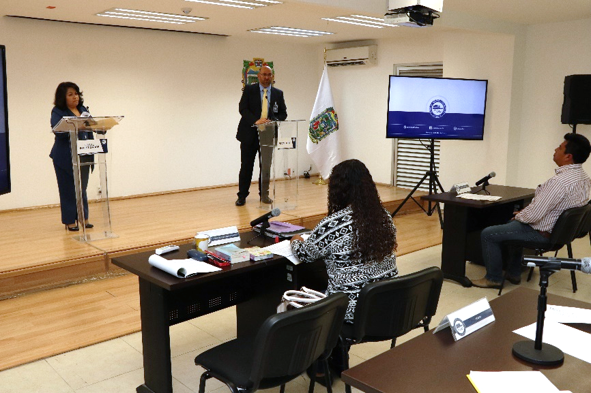 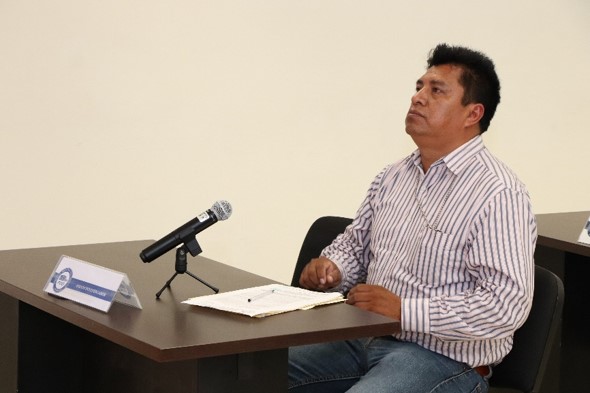 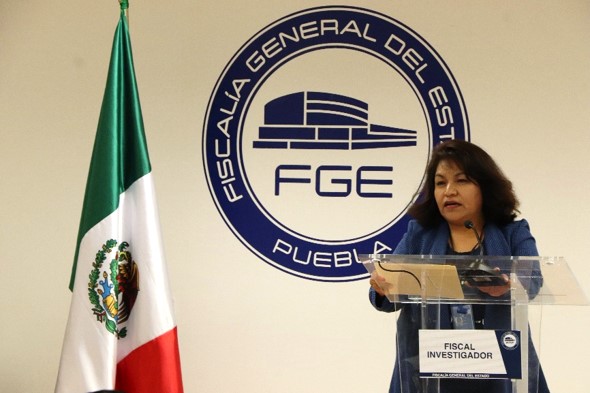 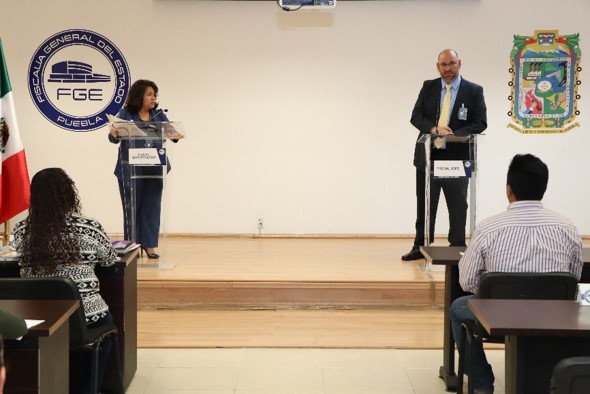 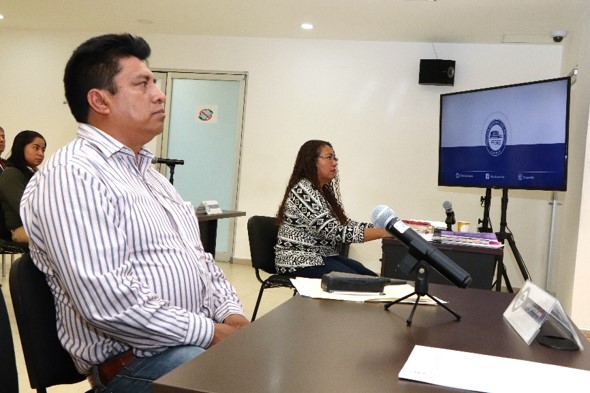 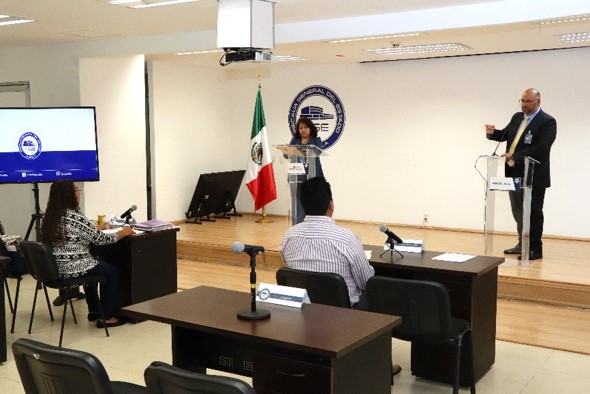 CENTRO DE JUSTICIA PARA LAS MUJERES
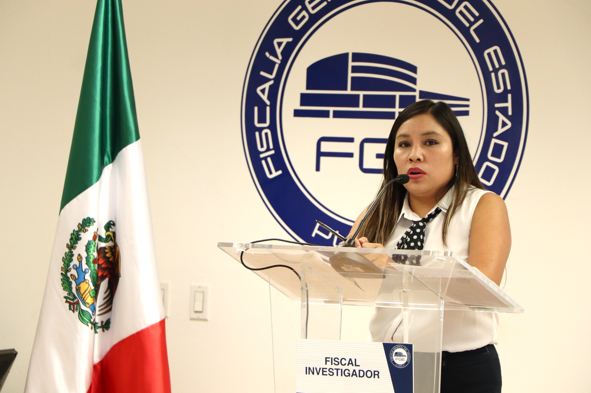 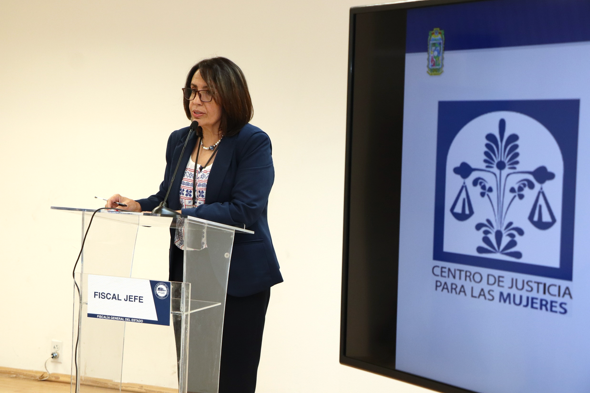 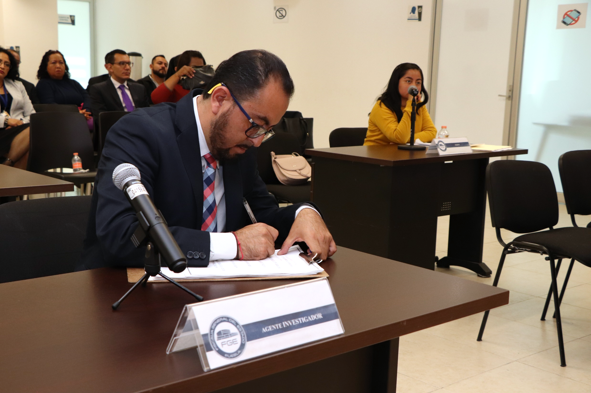 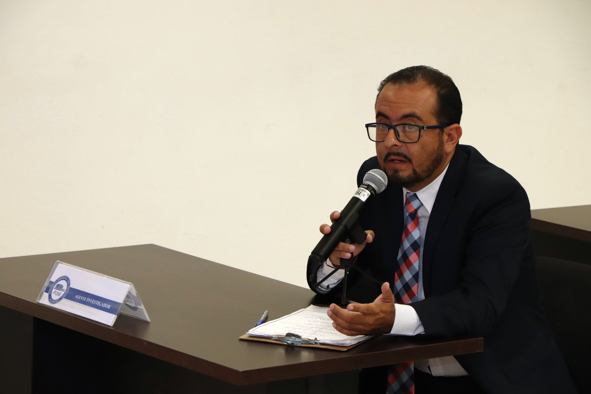 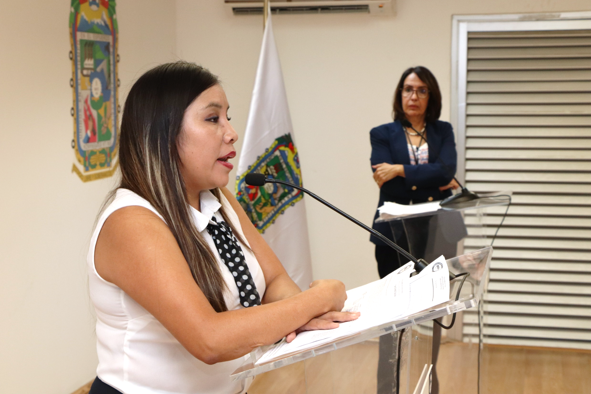 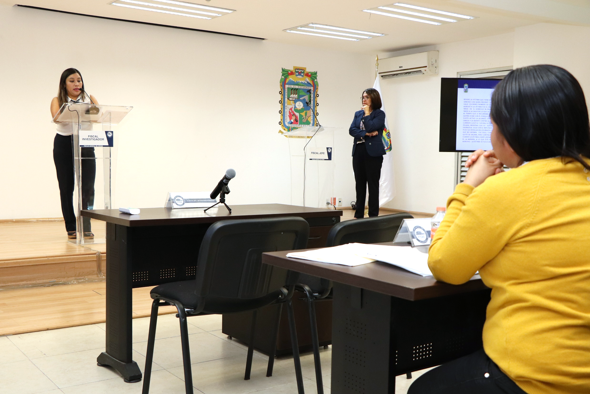 FISCALES, TITULARES DE UNIDADES, DIRECTORES
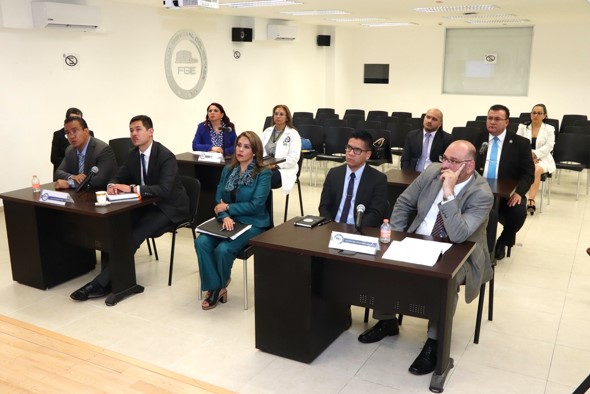 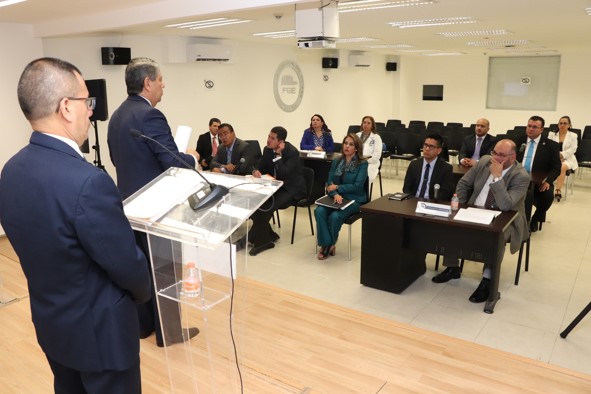 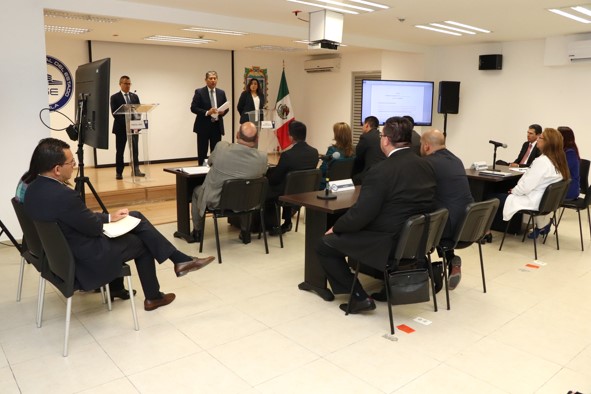 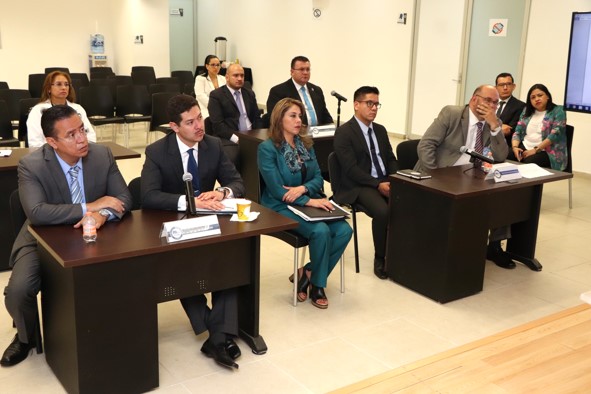 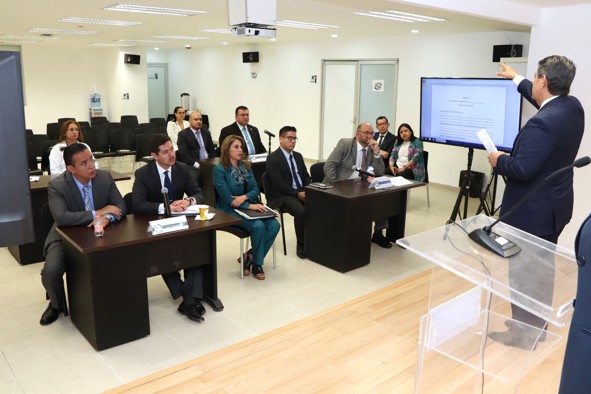 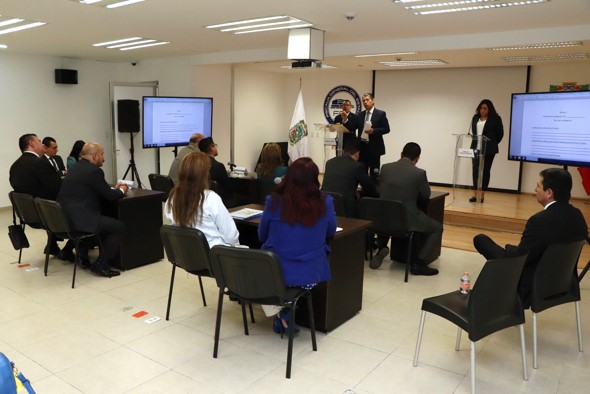